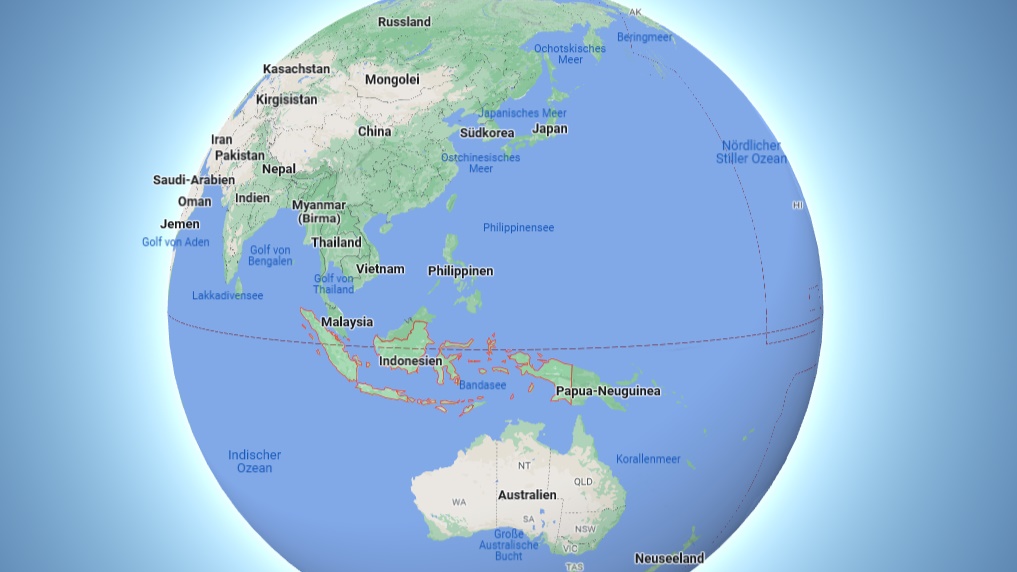 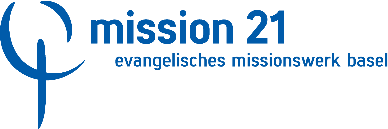 Warum Popi in Indonesien unbedingt in die Schule gehen will
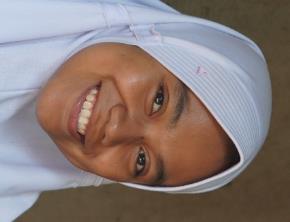 [Speaker Notes: Ein Beispiel dafür, warum dieses Projekt so wichtig ist, ist die Geschichte von Eni.]
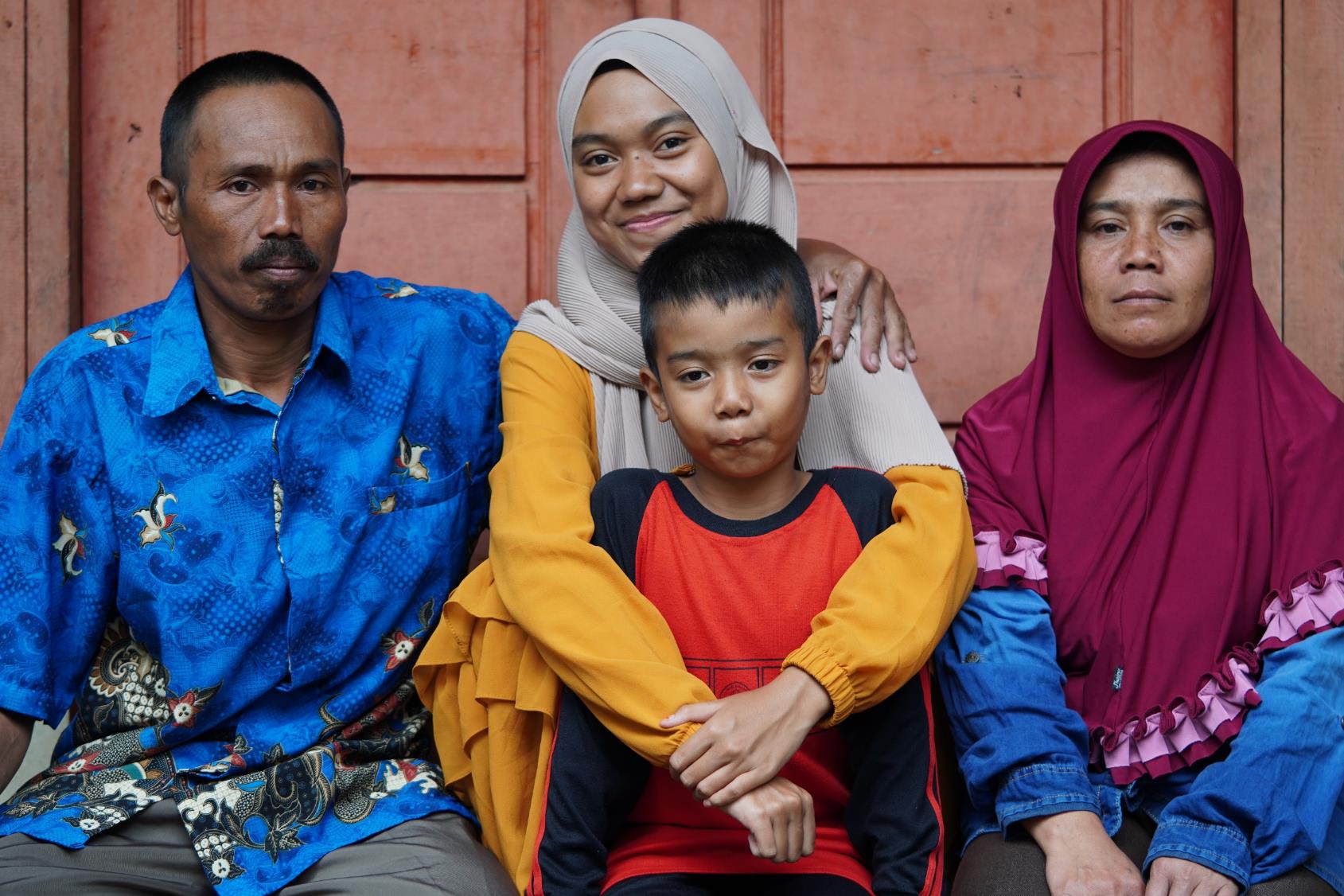 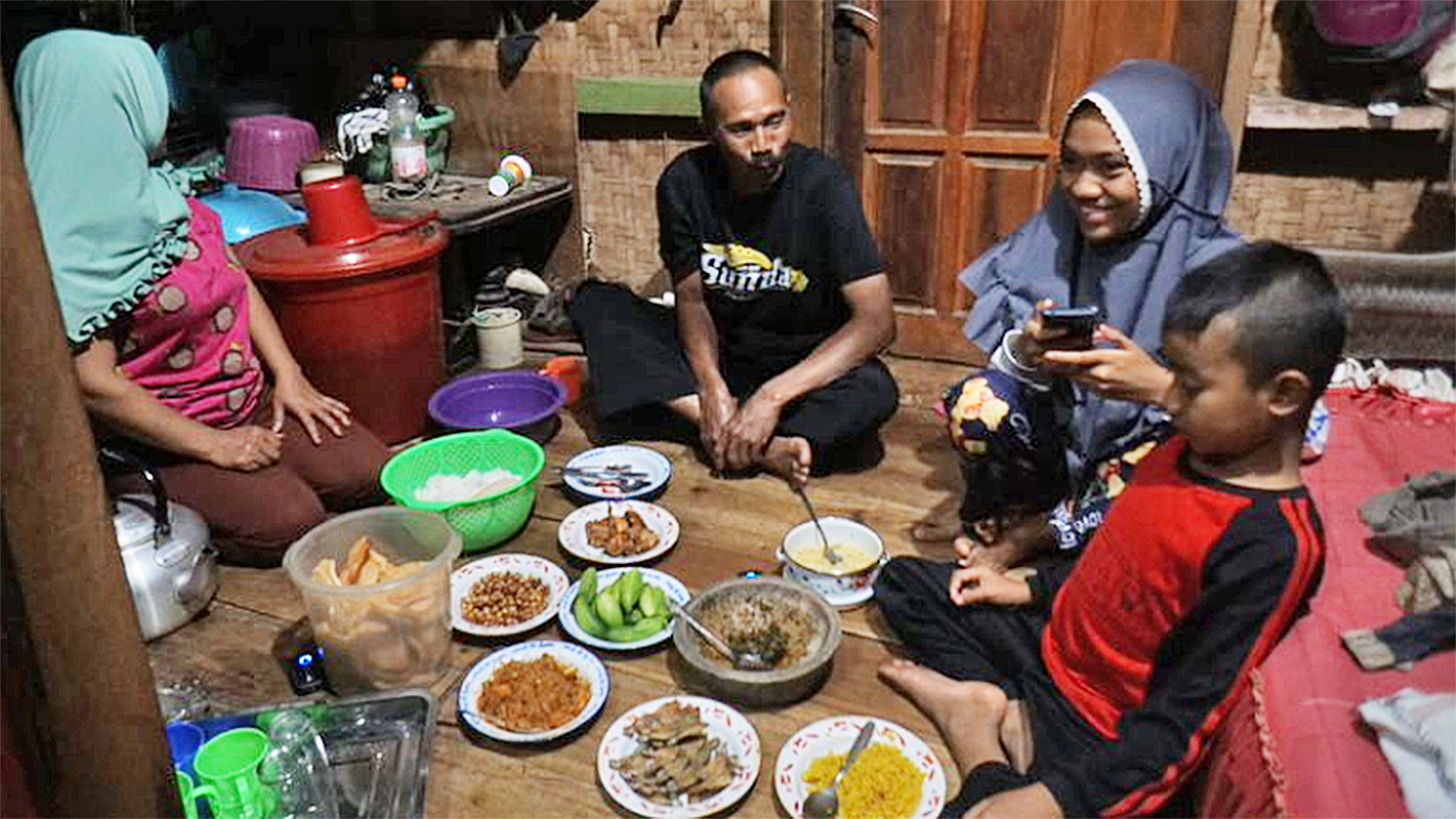 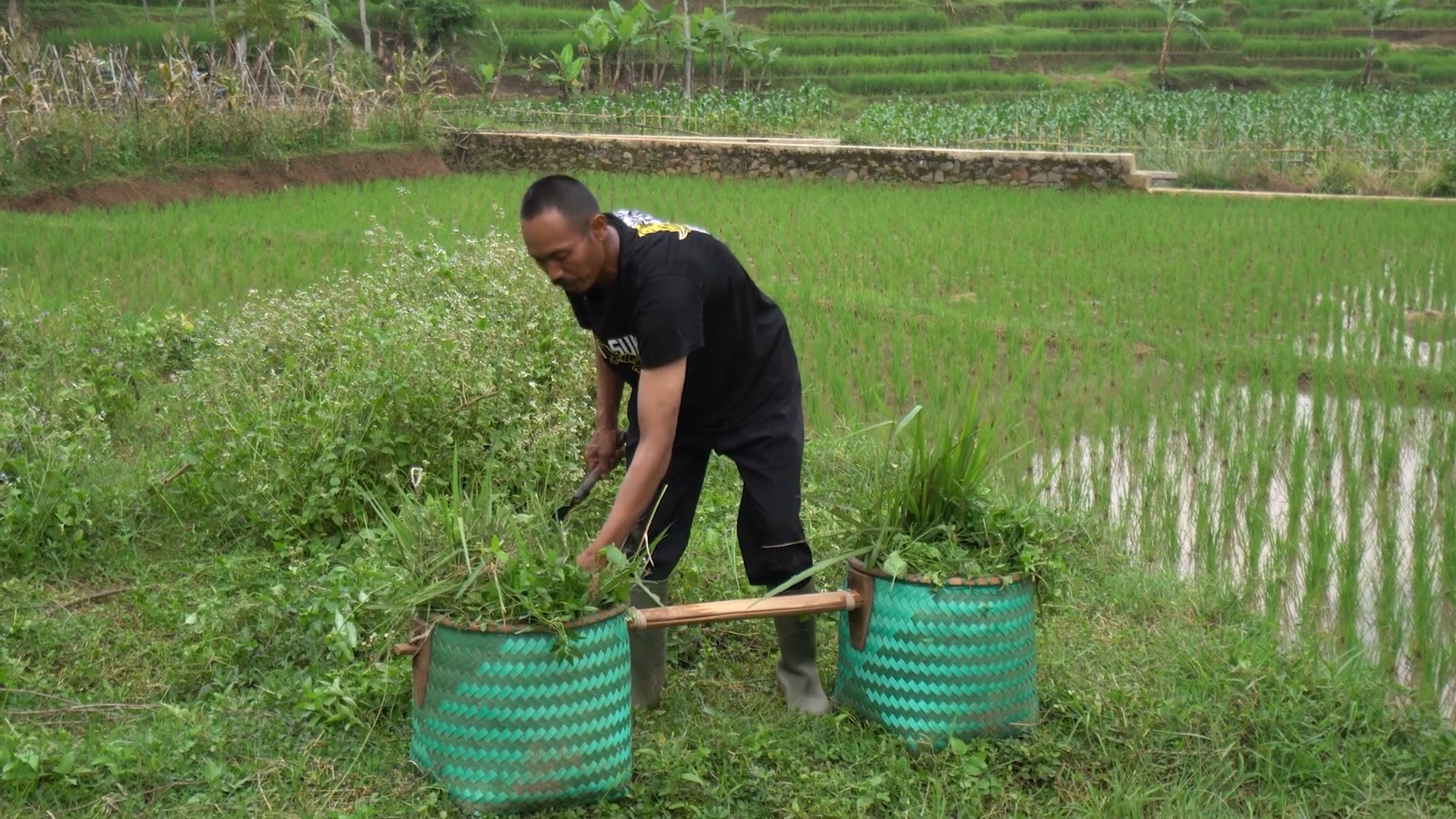 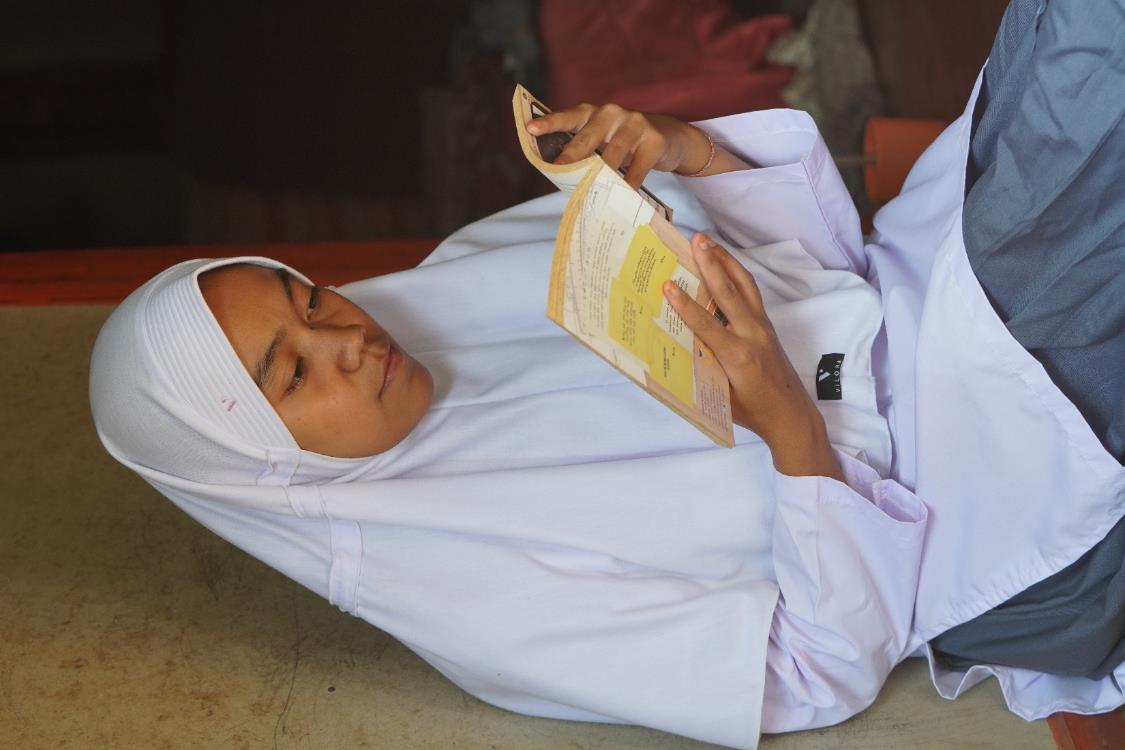 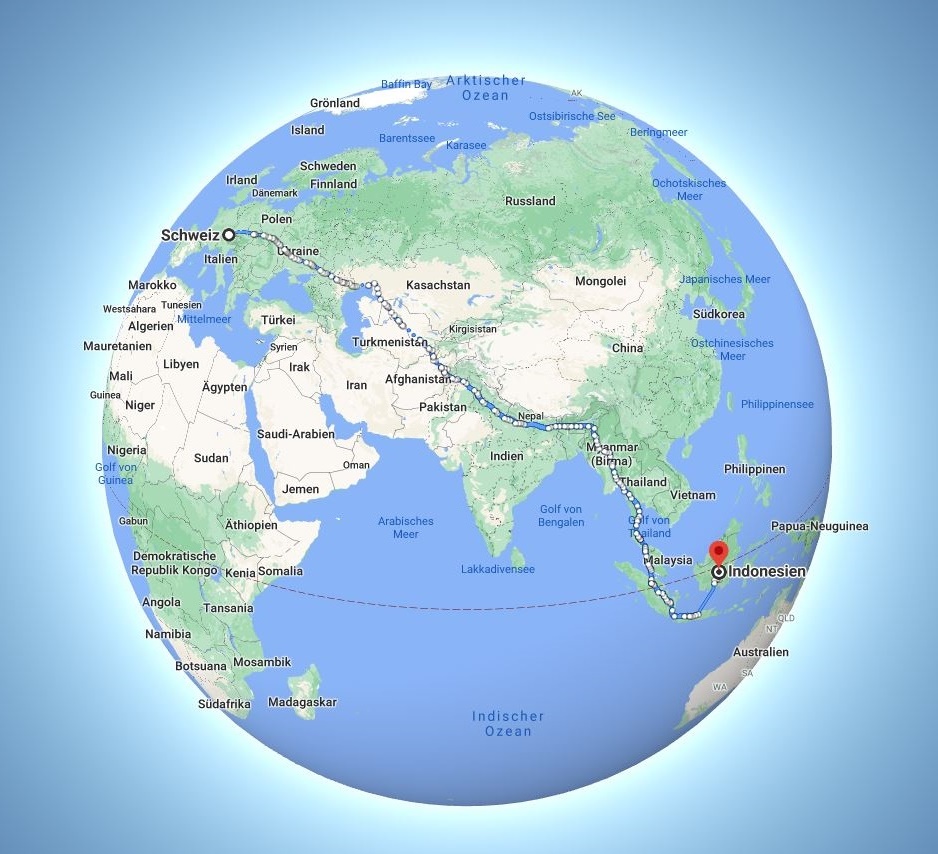 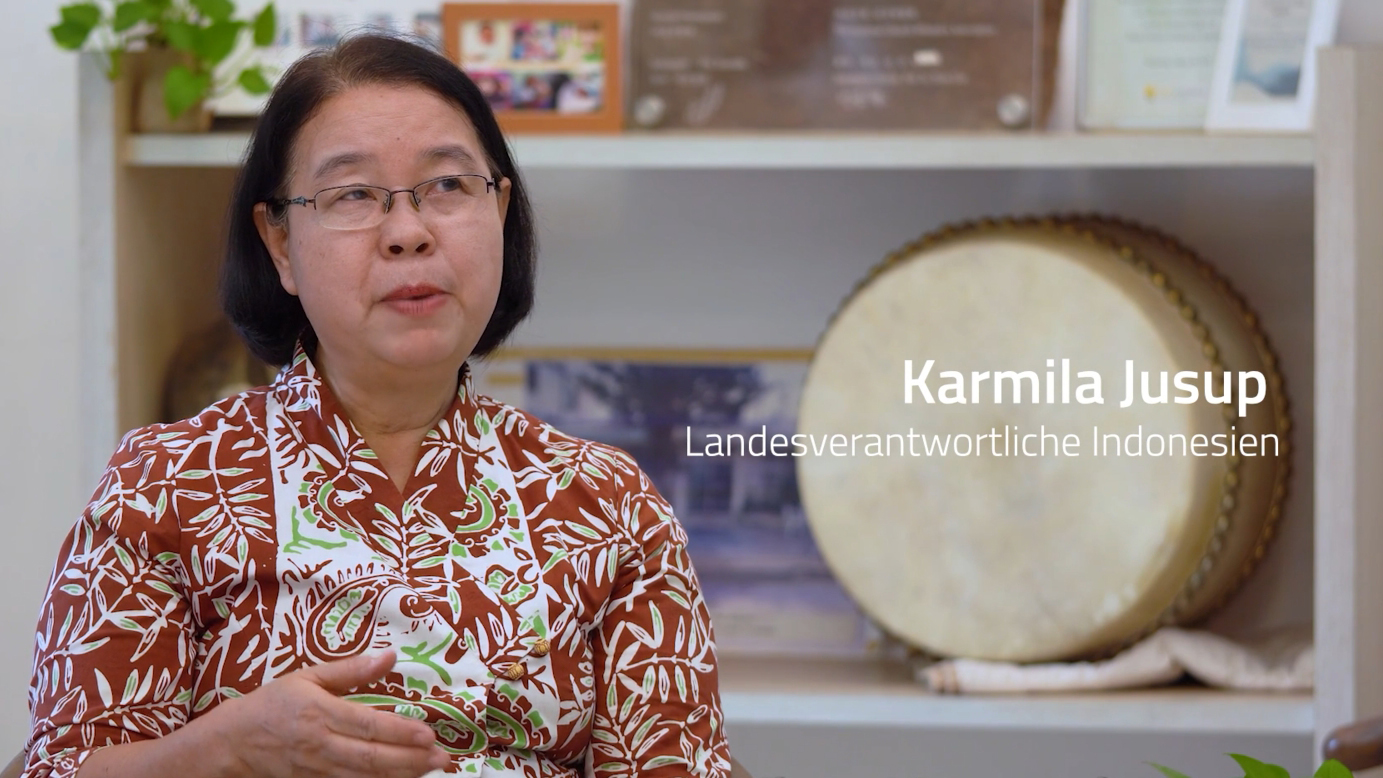 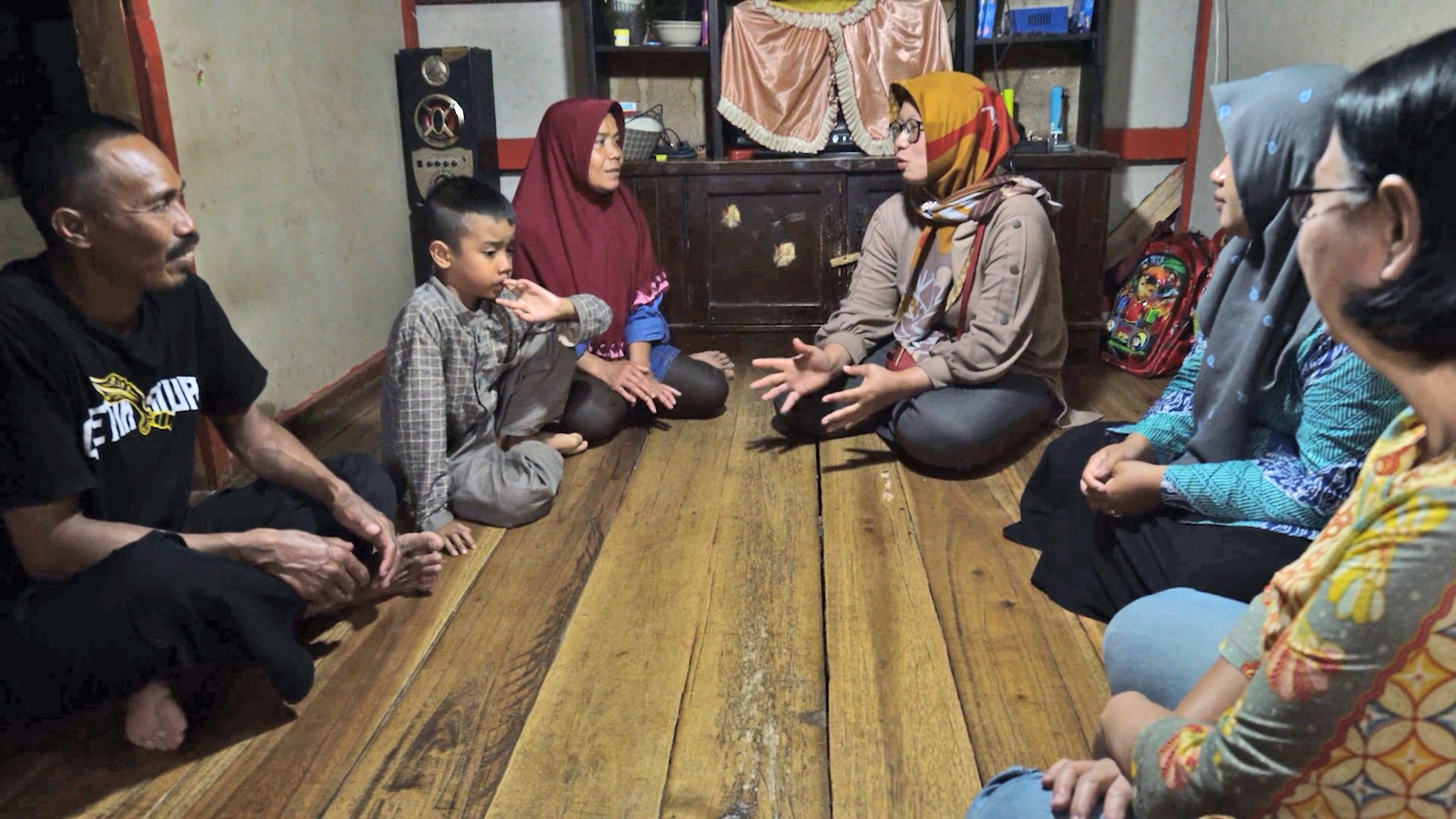 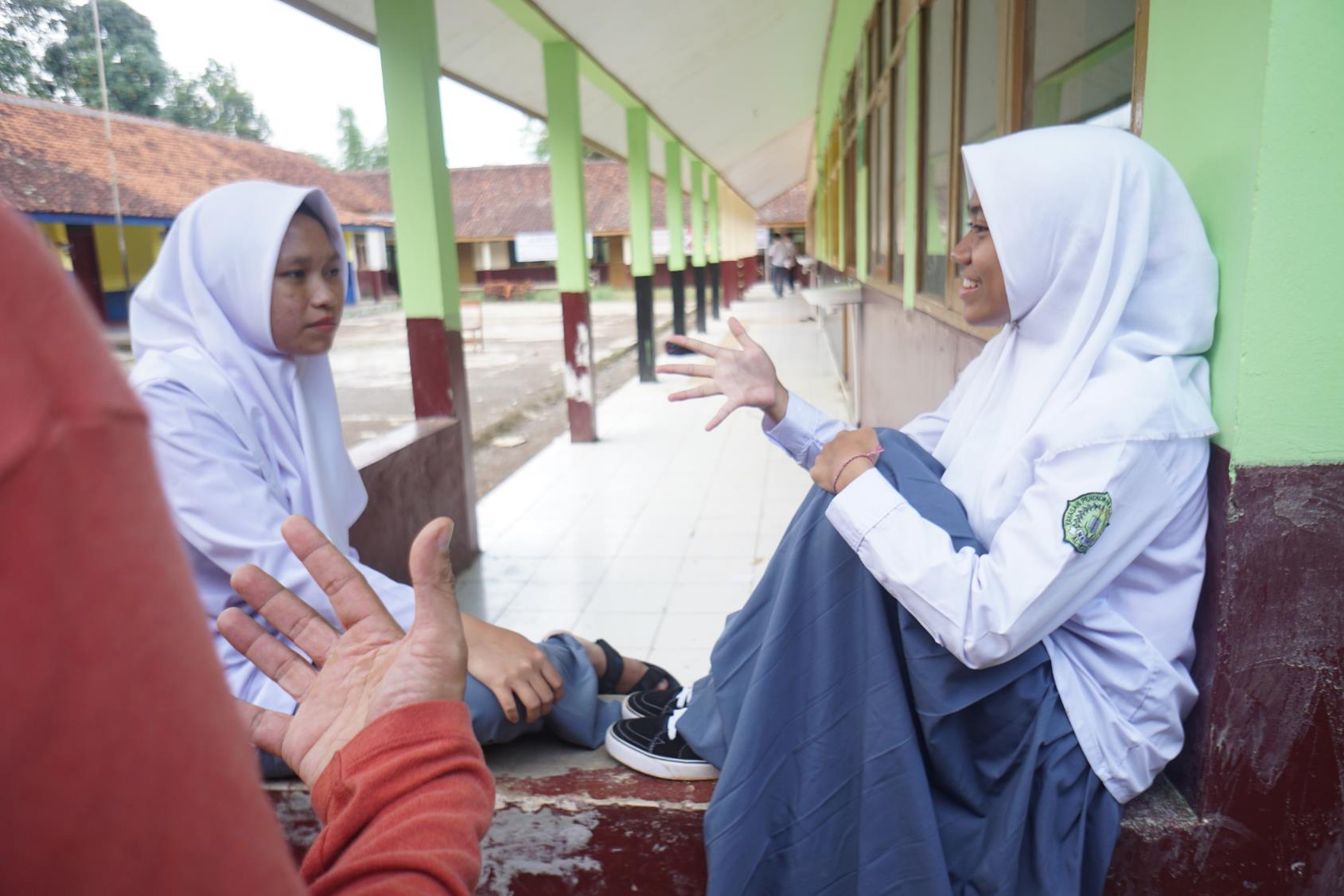 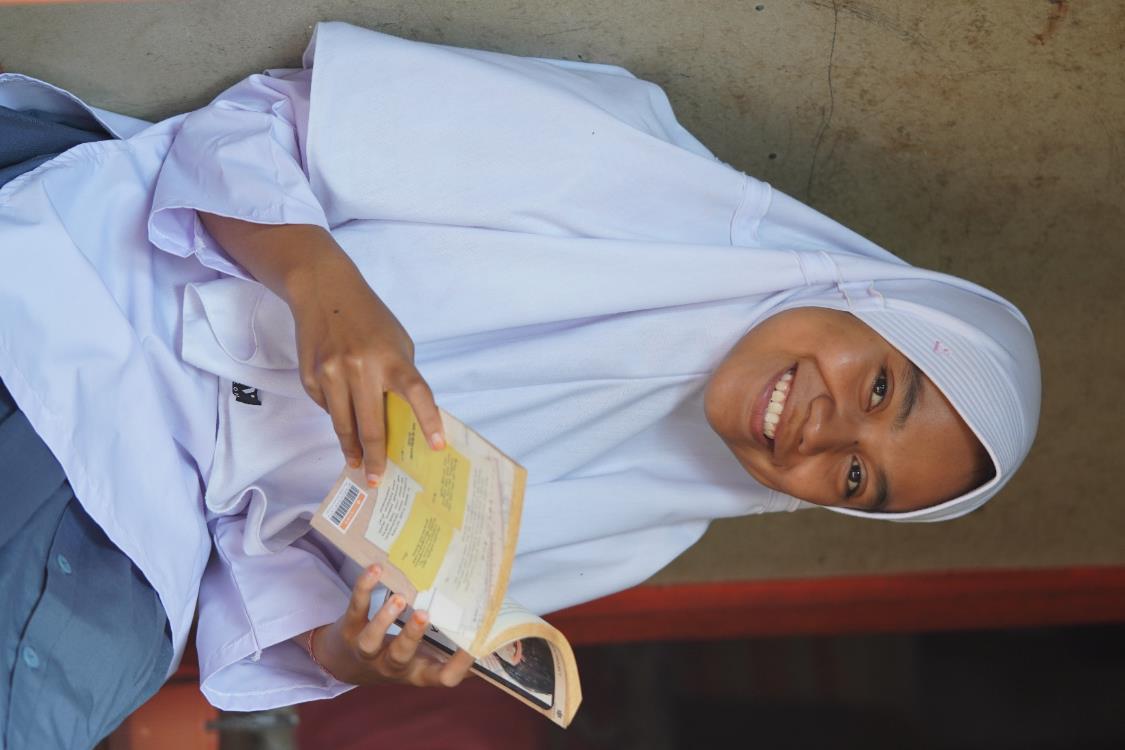 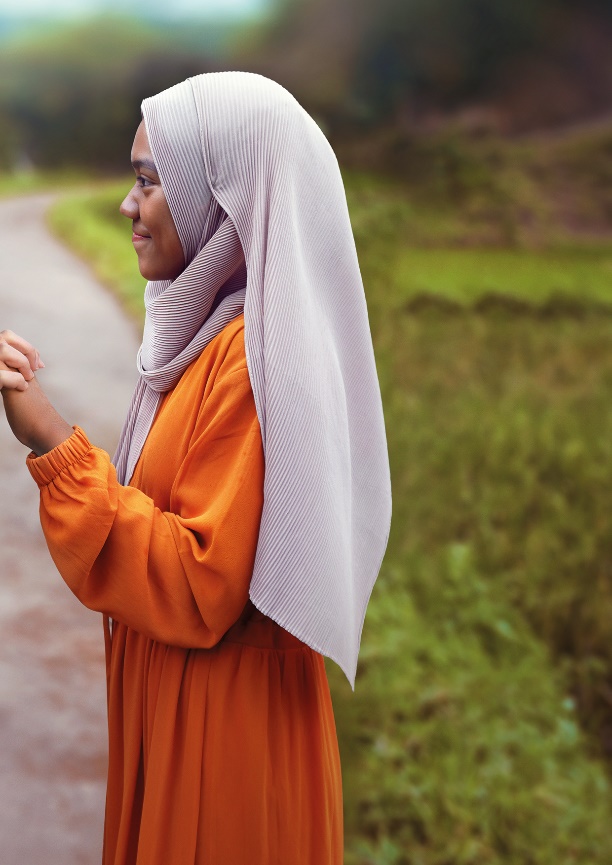 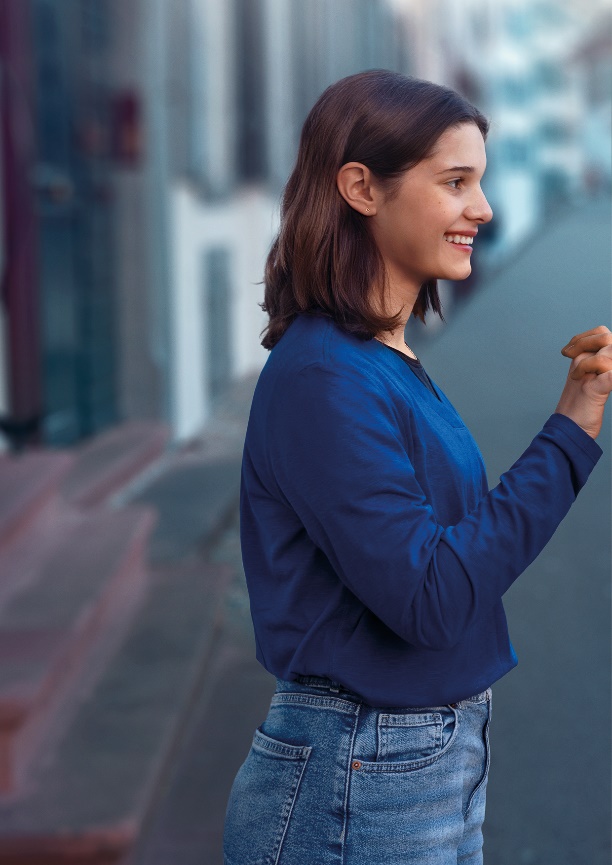 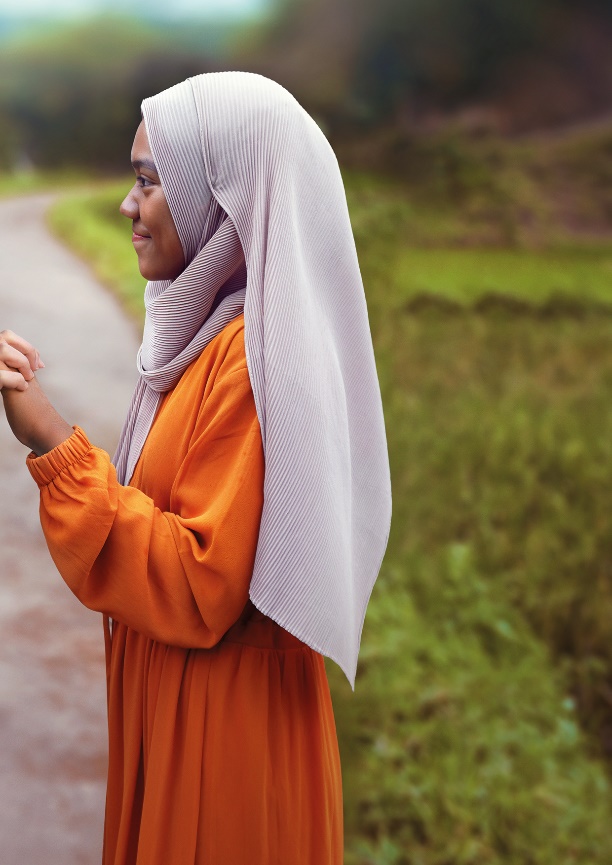 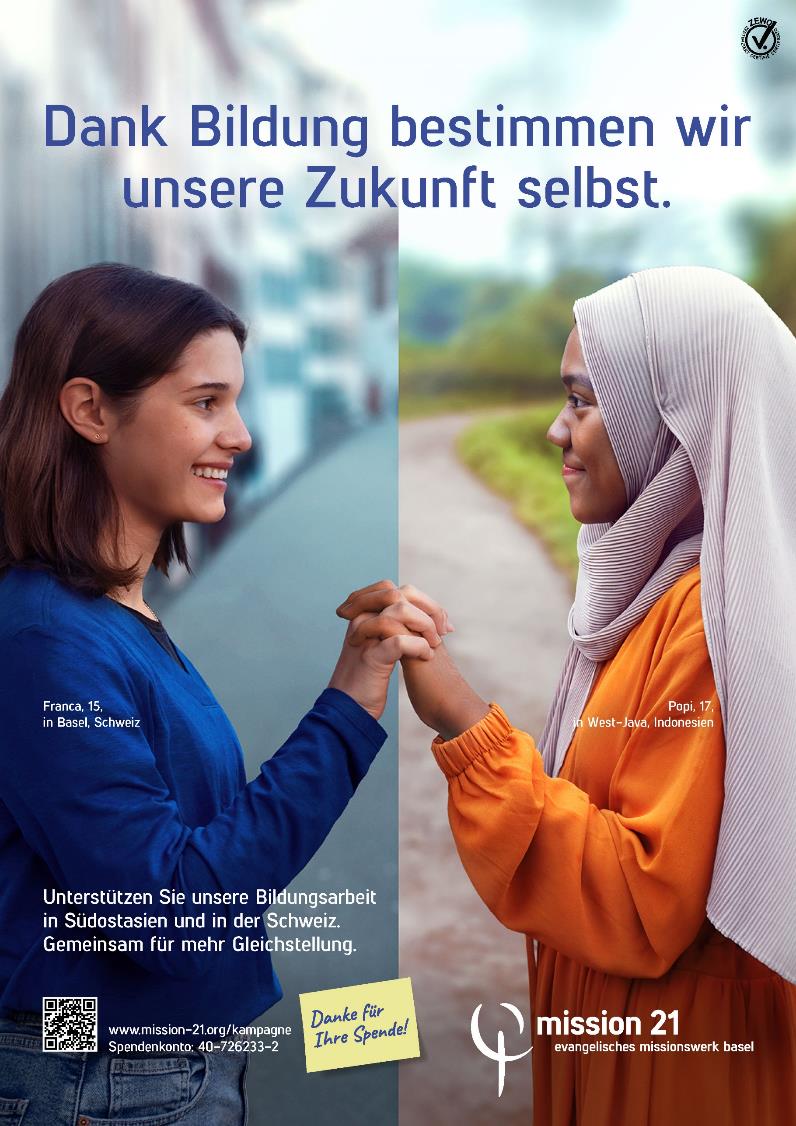 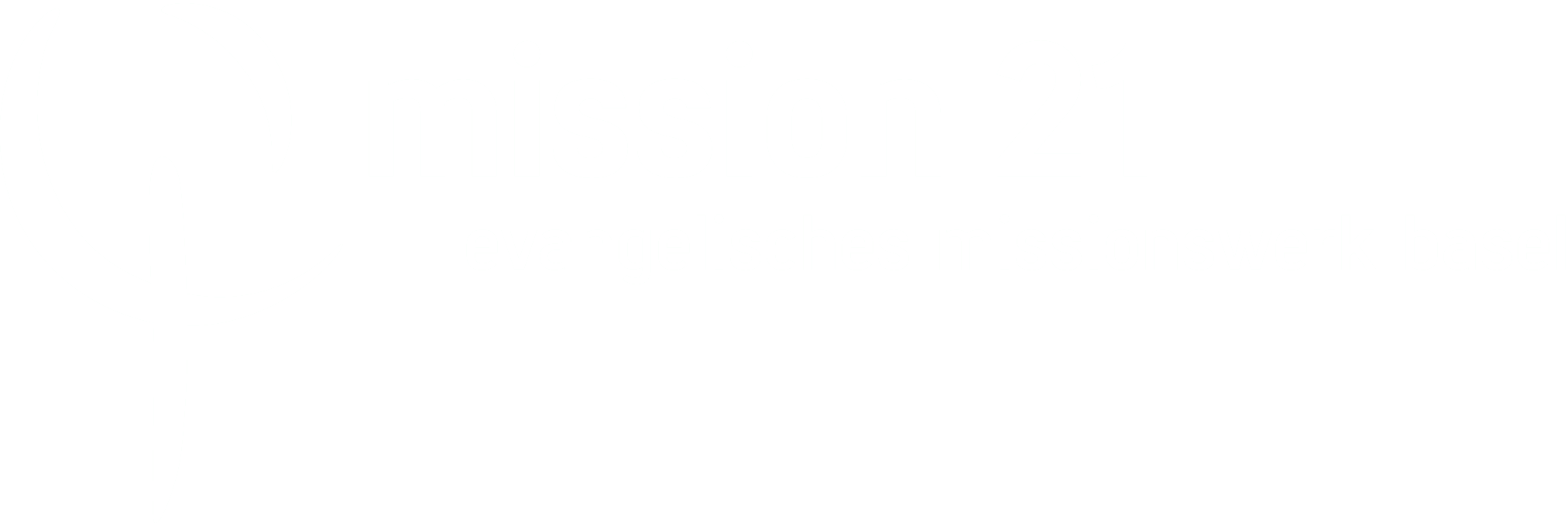 Danke für eure Aufmerksamkeit